日本経済新聞休刊日
管理者必見⁉≪Management Journal≫ 5月度運営
日付：2021年 4月 12日（月）
5月度運営のチェックシート（下記チェックシートの内容は、自組織の運営に合わせて自由に修正してください♪）
管理者必見⁉≪Management Journal≫ 5月度優先訪問先ヒント
5月度の優先訪問先ヒント（下記チェックシートの内容は、自身の運営に合わせて自由に修正してください♪）
パンの記念日
子どもを紫外線から守る日
東京大学創立記念日
パン食普及協議会が1983年3月に制定。
天保13(1842)年旧暦4月12日、伊豆韮山代官の江川太郎左衛門英龍が軍用携帯食糧として乾パンを作った。これが日本で初めて焼かれたパンと言われている。また、毎月12日を「パンの日」としている
市況情報
今日は何の日
好奇心旺盛で楽しいことを求める人
誕生日うらない
本日生まれの方の特徴：
誕生日
カラー
紫色
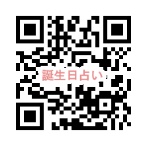 長所
明るい性格
何事にも積極的
コミュニケーション能力がある
短所
飽きっぽい
浪費癖がある
注意力が散漫
誕生花：
ツユクサ
花言葉：
尊敬・恋の心変わり・なつかしい関係
詳細はこちら